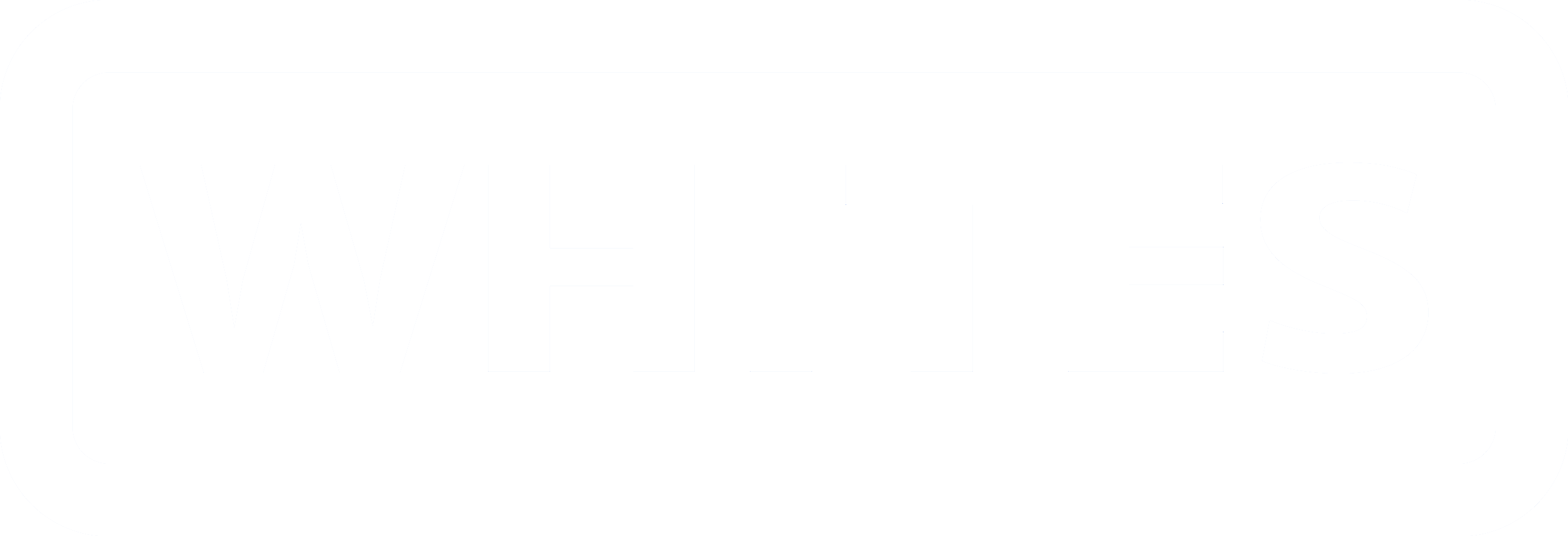 CONCRETE 
MIXING BUCKETS
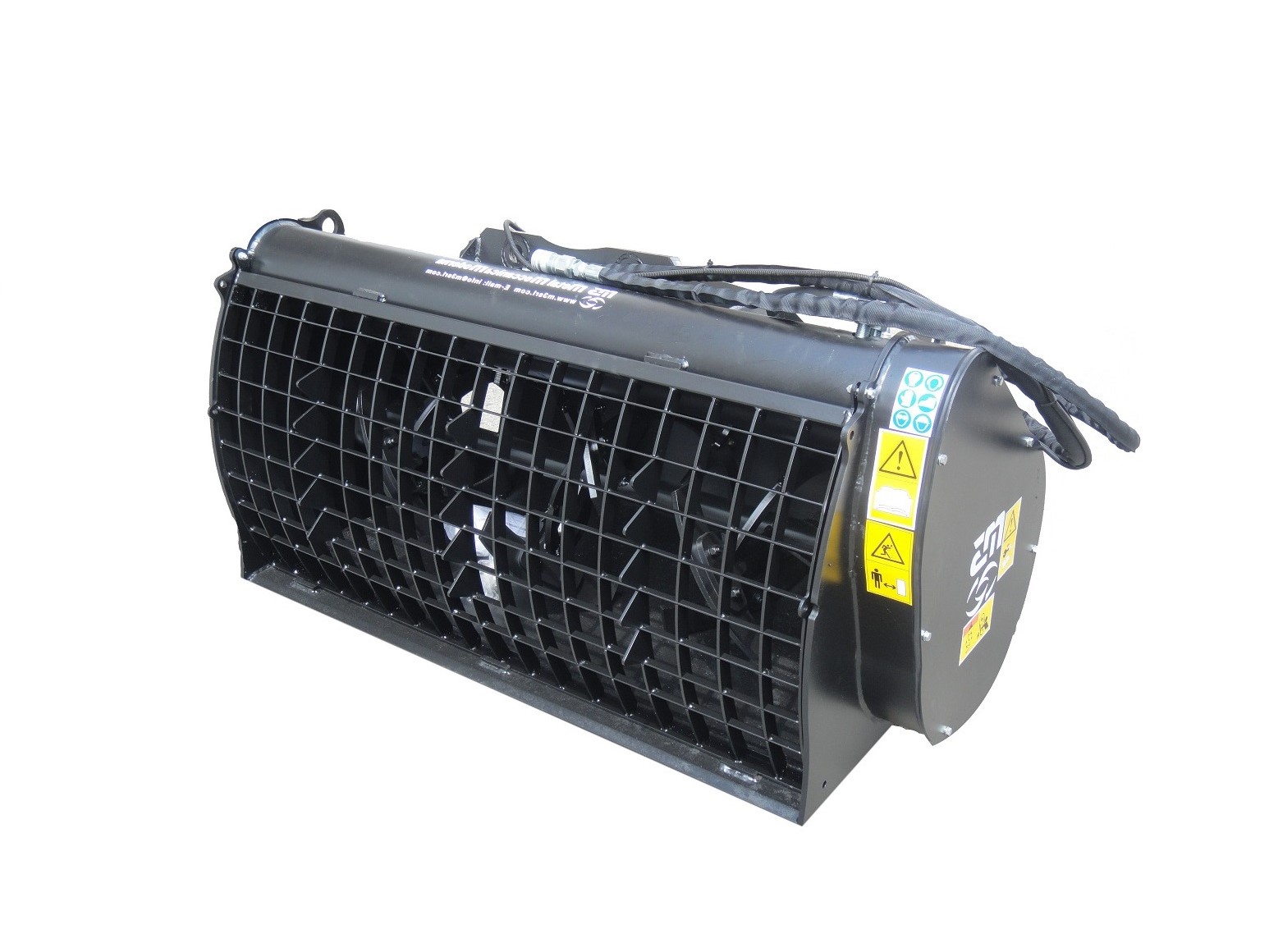 FEATURES
HB400 helix
Side or central discharge options
Fully protected hydraulic motor
Polyurethane seals
Rounded safety grill
Chain tensioner
WHITES MATERIAL HANDLING
0117 972 0006
WWW.WHITESMH.CO.UK
SALES@WHITESMH.CO.UK
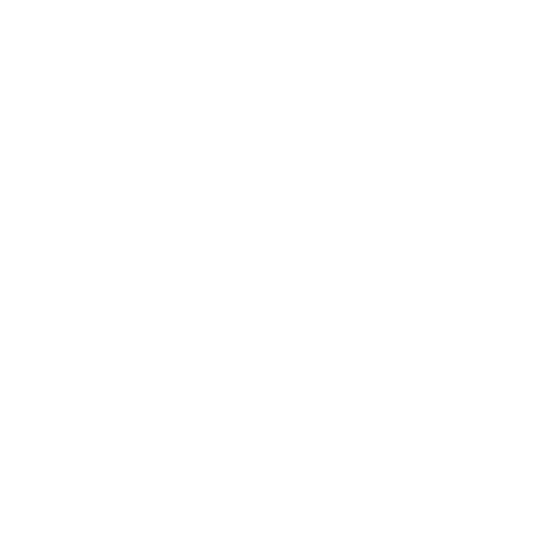 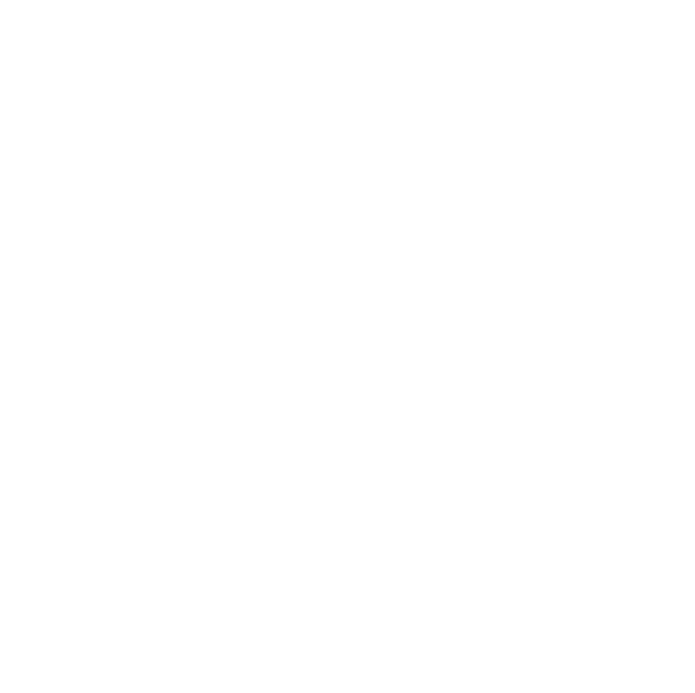 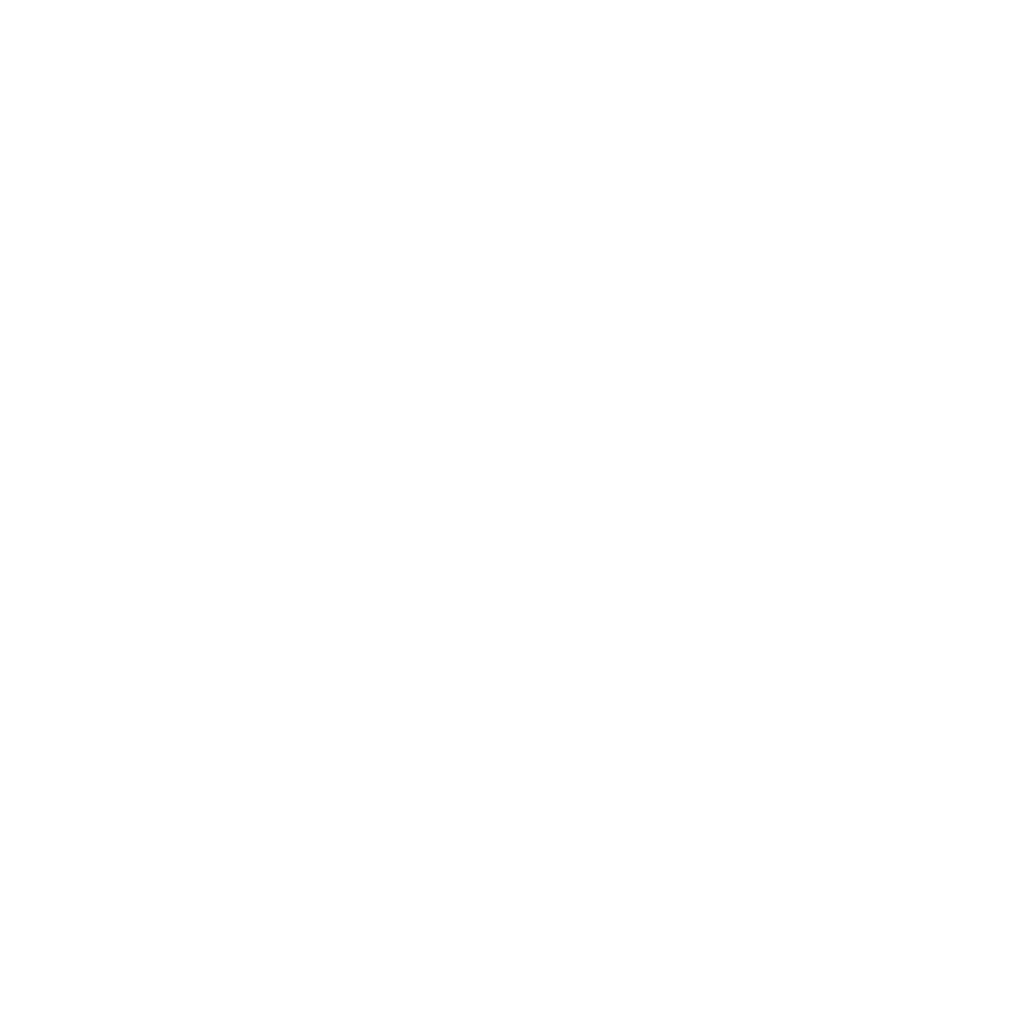 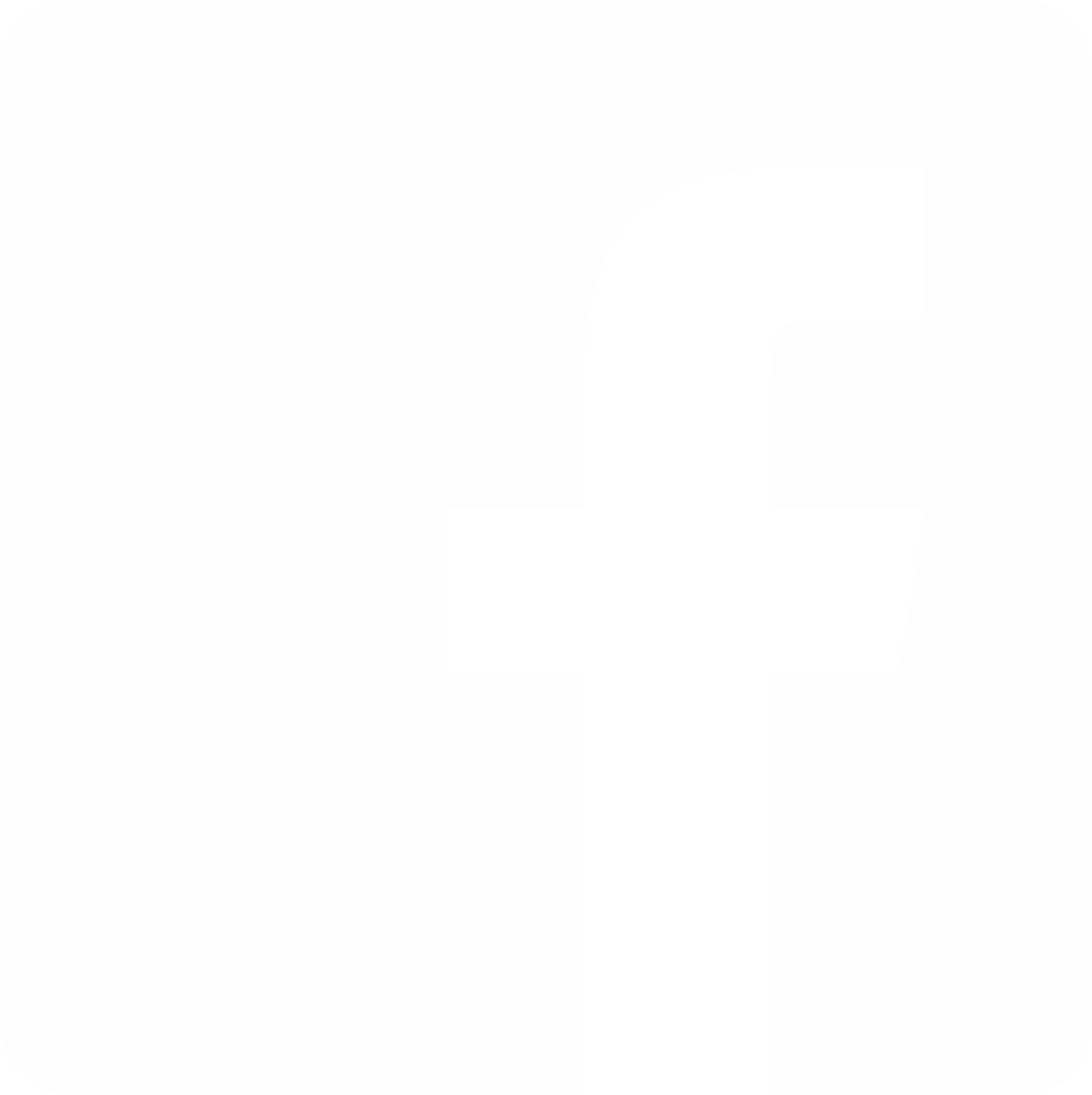